敬
天然鳴門鯛御膳
活
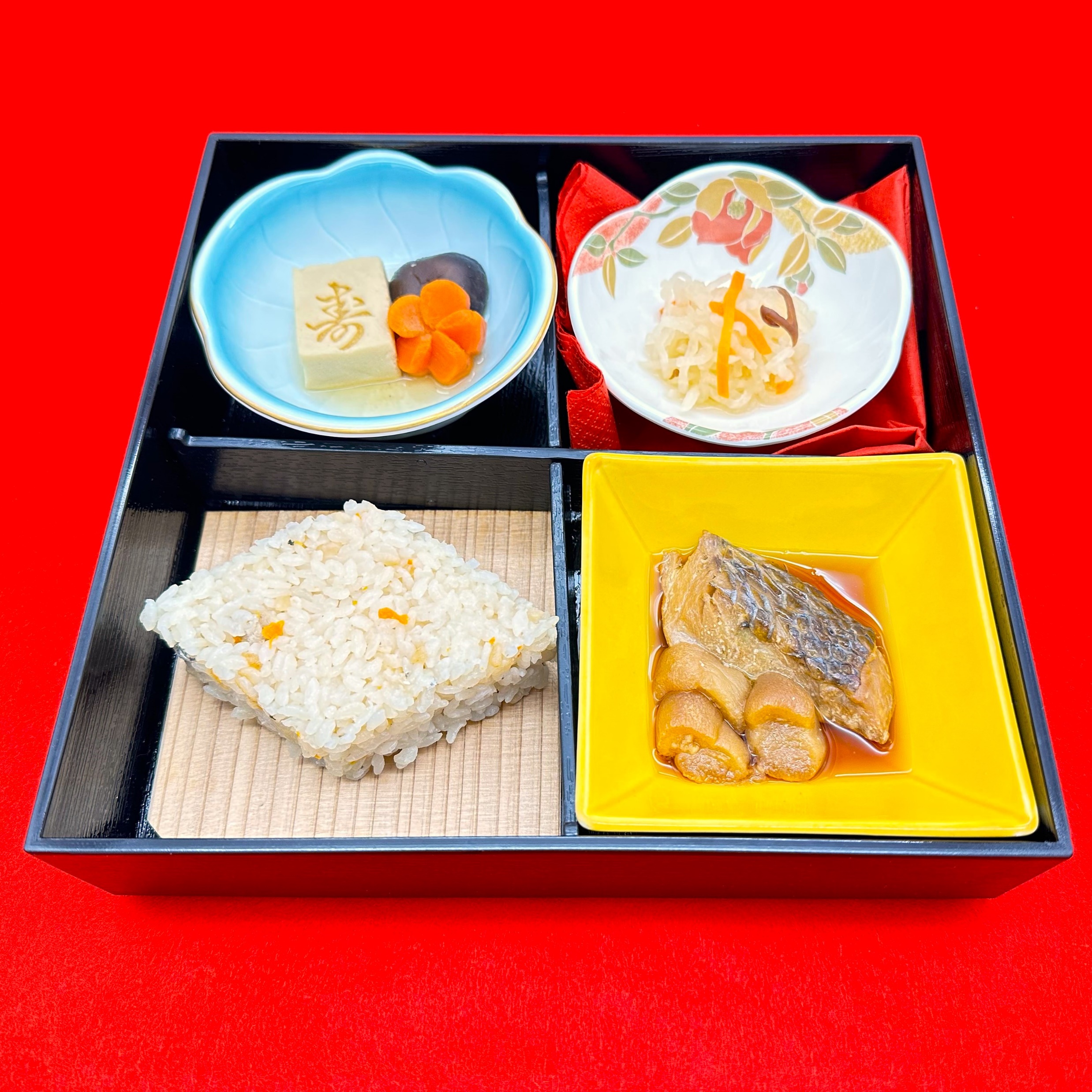 老
の
日
鯛と麩の煮付け
鯛めし
寿高野豆腐の盛り合わせ
なます